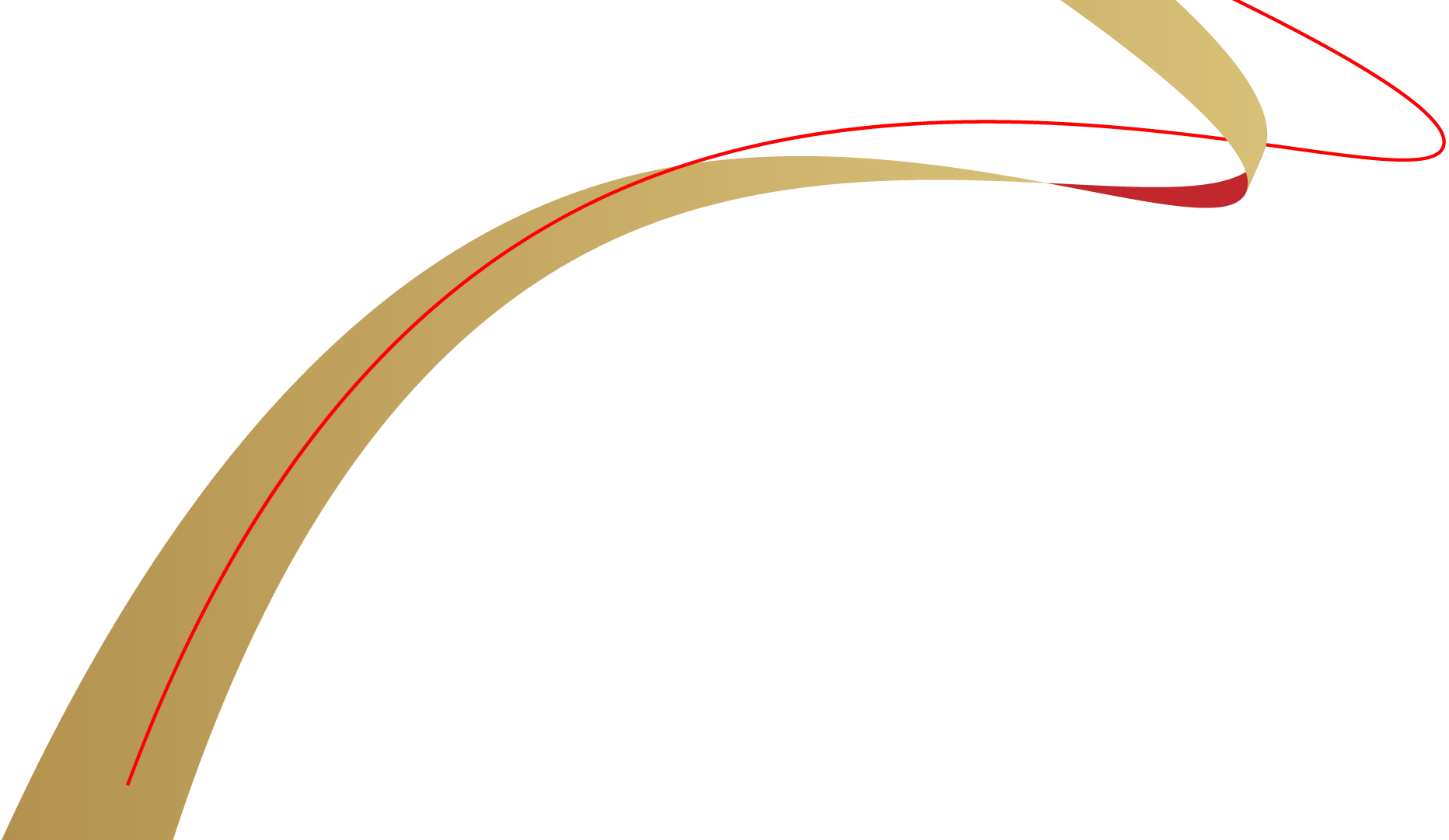 Августовское совещание работников образования Октябрьского района
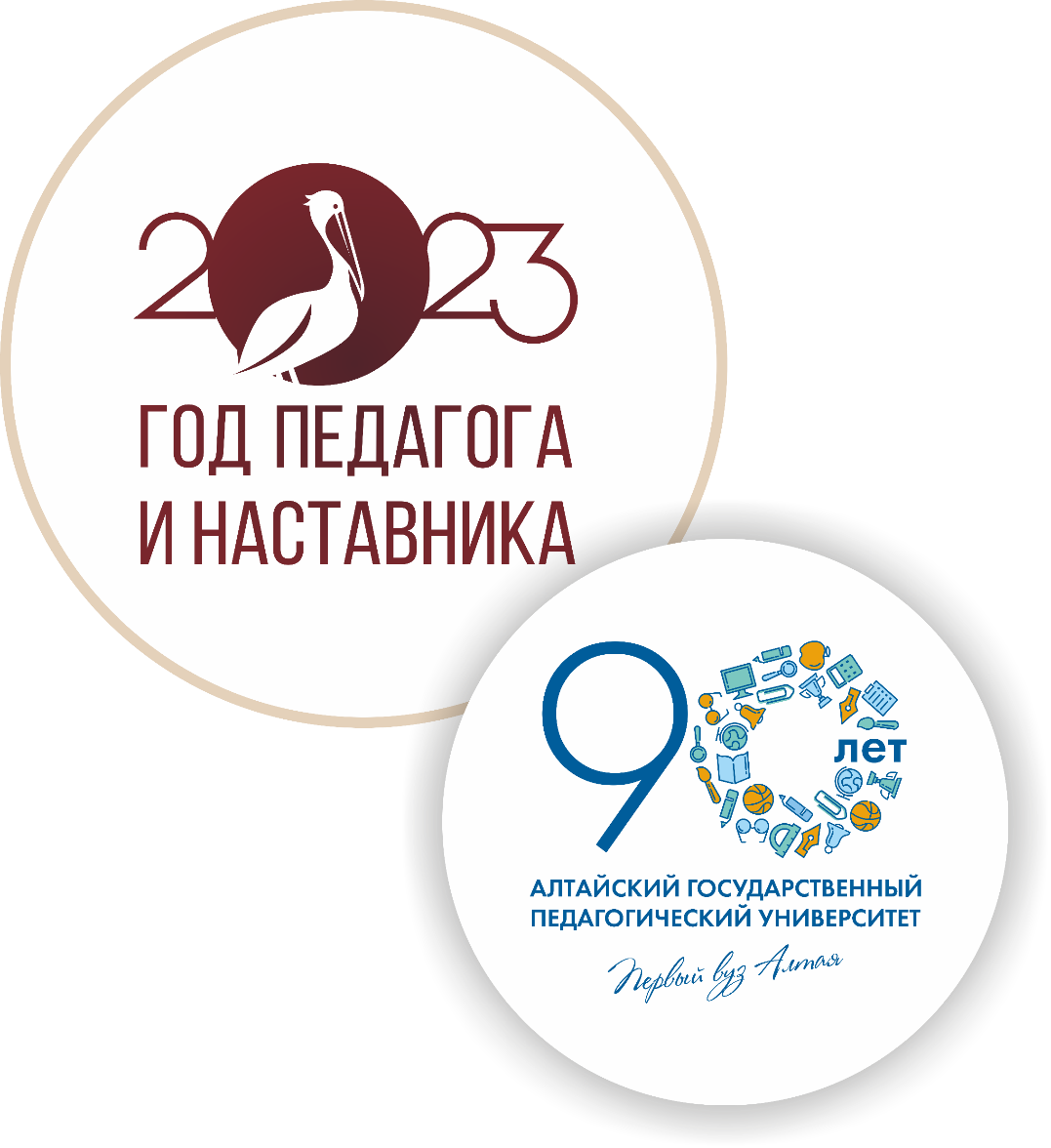 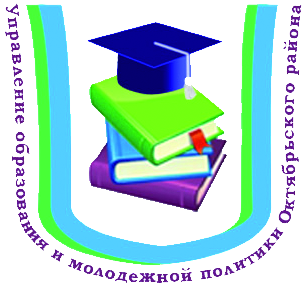 МУНИЦИПАЛЬНАЯ СИСТЕМА ОБРАЗОВАНИЯ: НОВЫЕ ВЫЗОВЫ, НОВЫЕ ТРЕБОВАНИЯ, 
НОВАЯ ОТВЕТСТВЕННОСТЬ
пгт. Октябрьское, 29 августа 2023
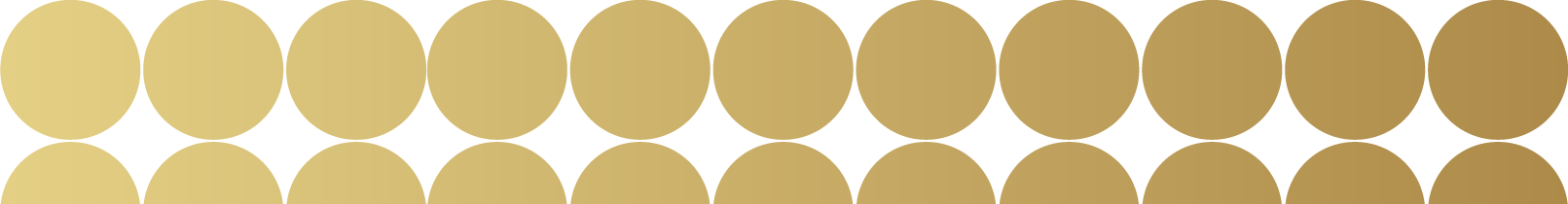 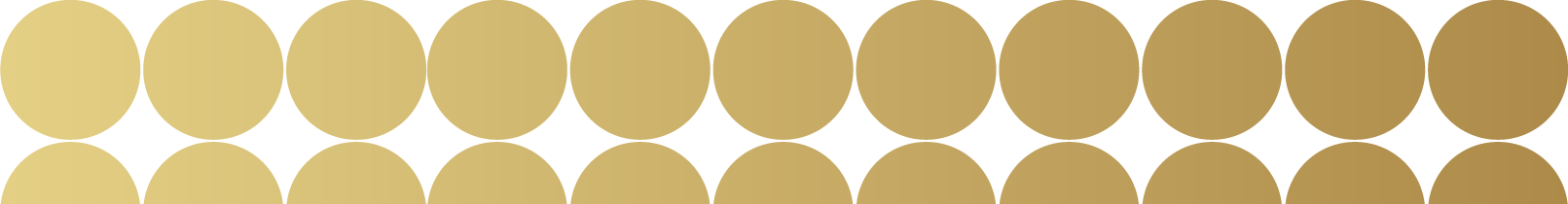 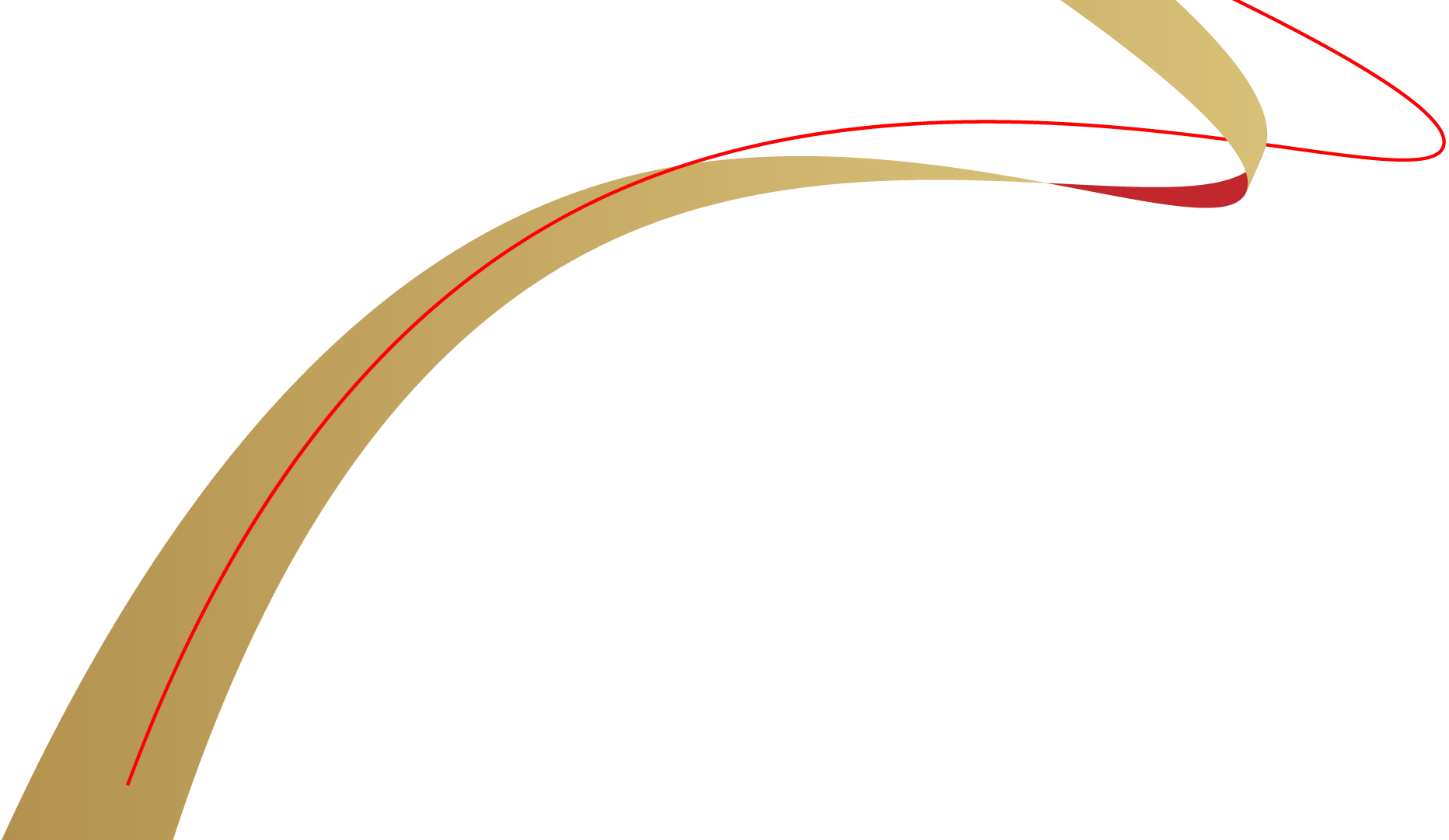 Августовское совещание работников образования Октябрьского района
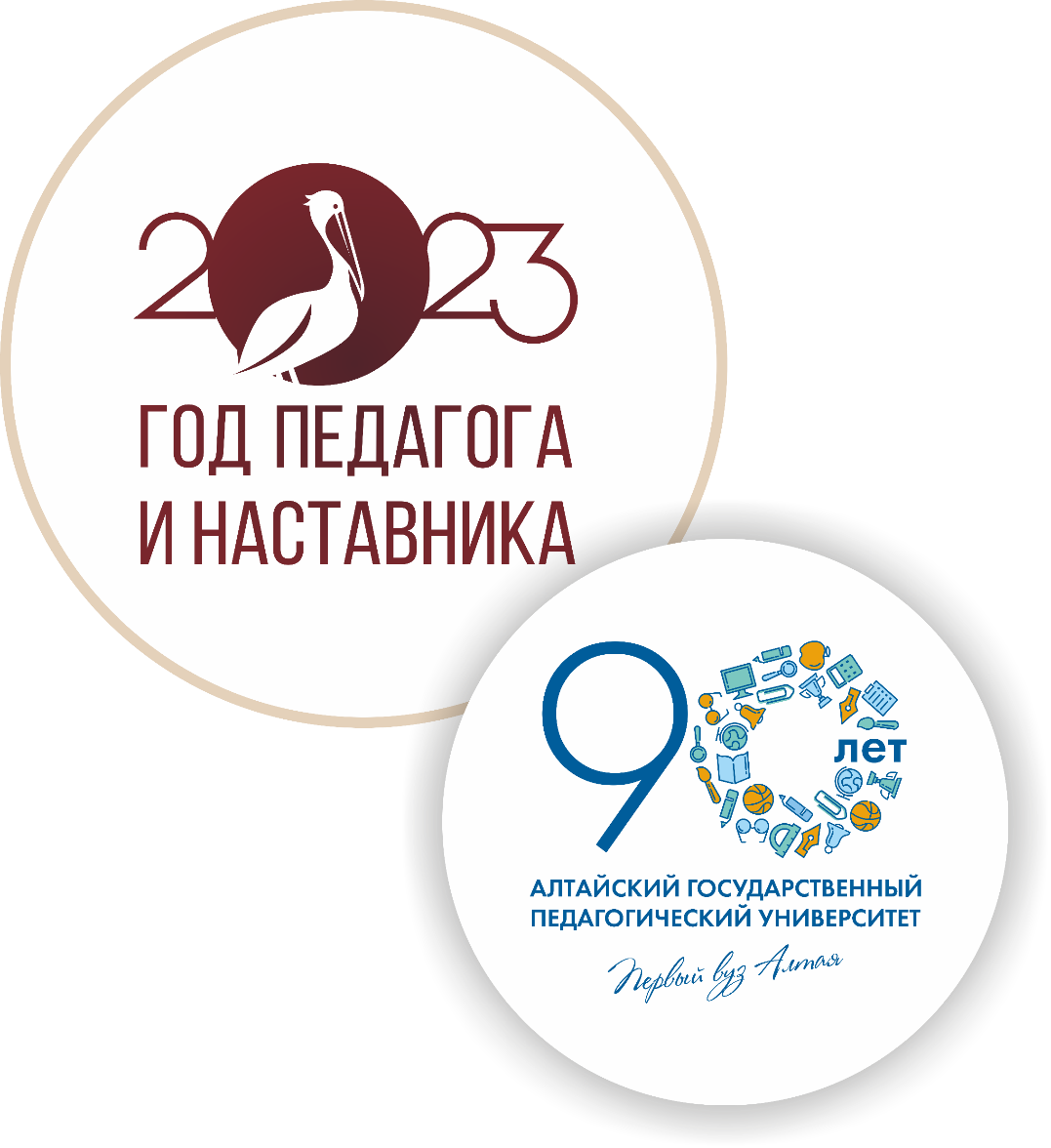 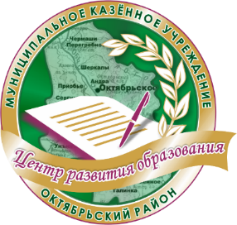 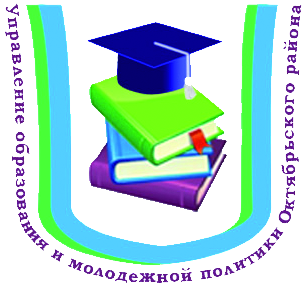 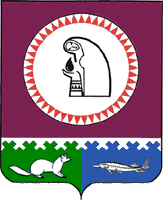 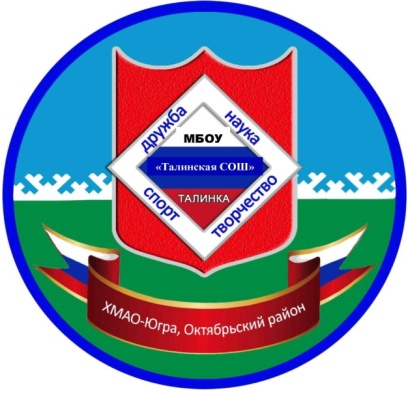 Проект «Содружество» как инструмент межнационального согласия в детской среде» 
(из опыта работы МБОУ «Талинская СОШ»)
Прядко Людмила Ивановна, 
заместитель директора по воспитательной работе 
Муниципального бюджетного общеобразовательного учреждения «Талинская средняя общеобразовательная школа»
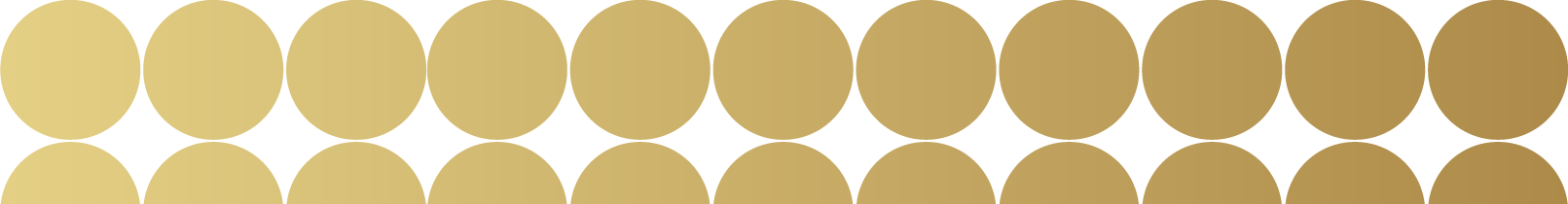 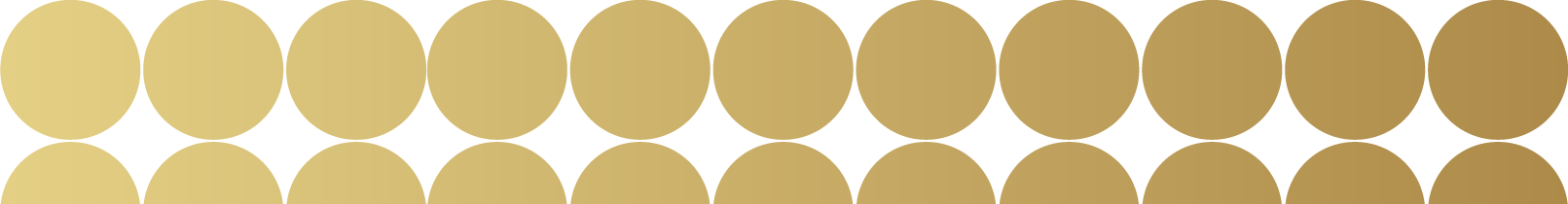 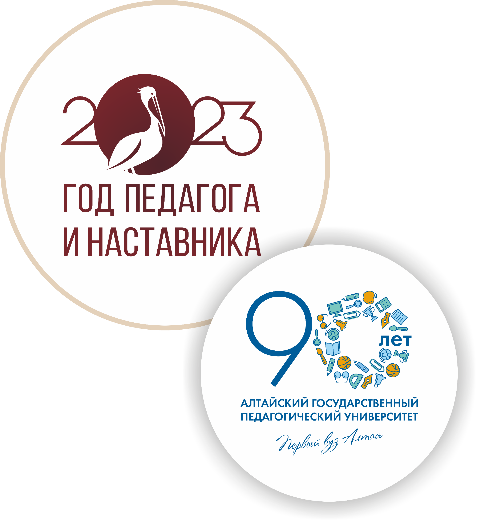 Цель проекта «СОДРУЖЕСТВО»
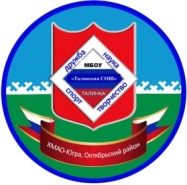 Развитие духовно-нравственного 
воспитания детей и подростков 
на основе взаимодействия межнациональных культур России путём формирования толерантного мышления и профилактики ксенофобии для обеспечения атмосферы мира 
и согласия в детской среде.
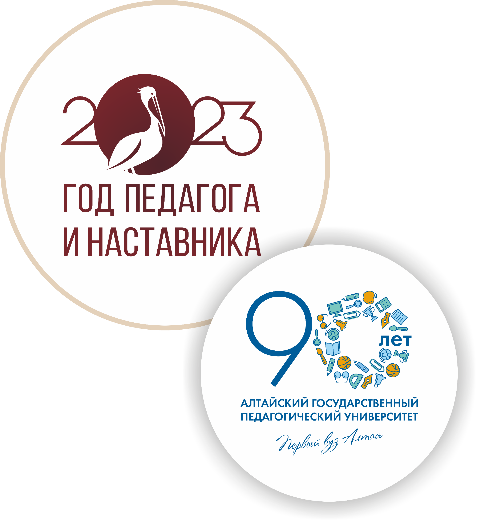 Задачи проекта
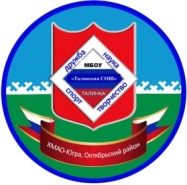 популяризация творчества народов, 
     проживающих на территории  России
создание толерантной среды на основе 
     культурных ценностей многонационального 
     российского  государства;
содействие национально-культурному 
     взаимодействию народов, проживающих 
     в Ханты-Мансийском автономном округе – Югре, 
     Октябрьском районе, гп Талинка;
изучение и передача опыта культурного 
     наследия народов России.
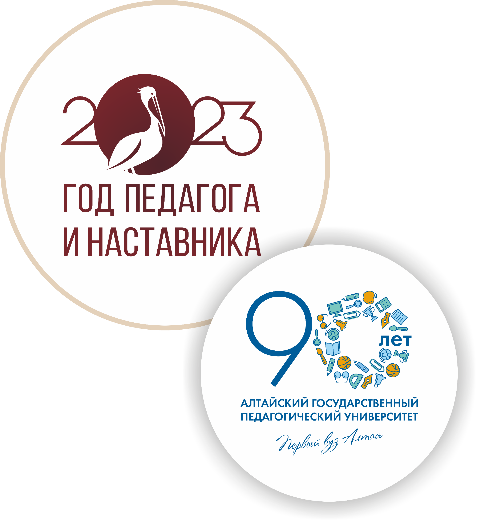 Направления проекта
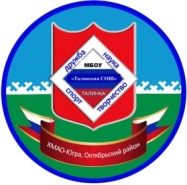 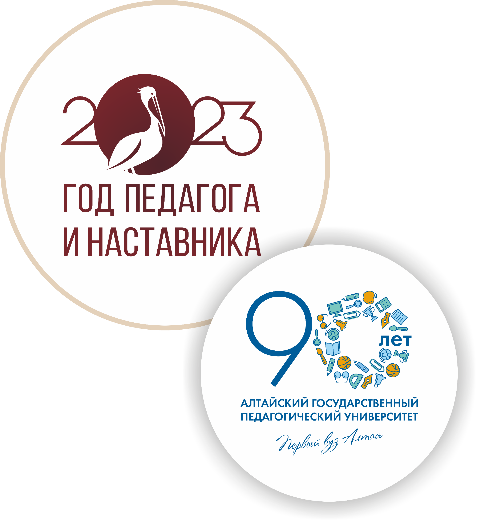 Я, ты, он, она, вместе дружная Югра!
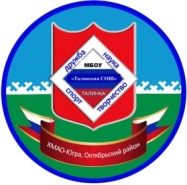 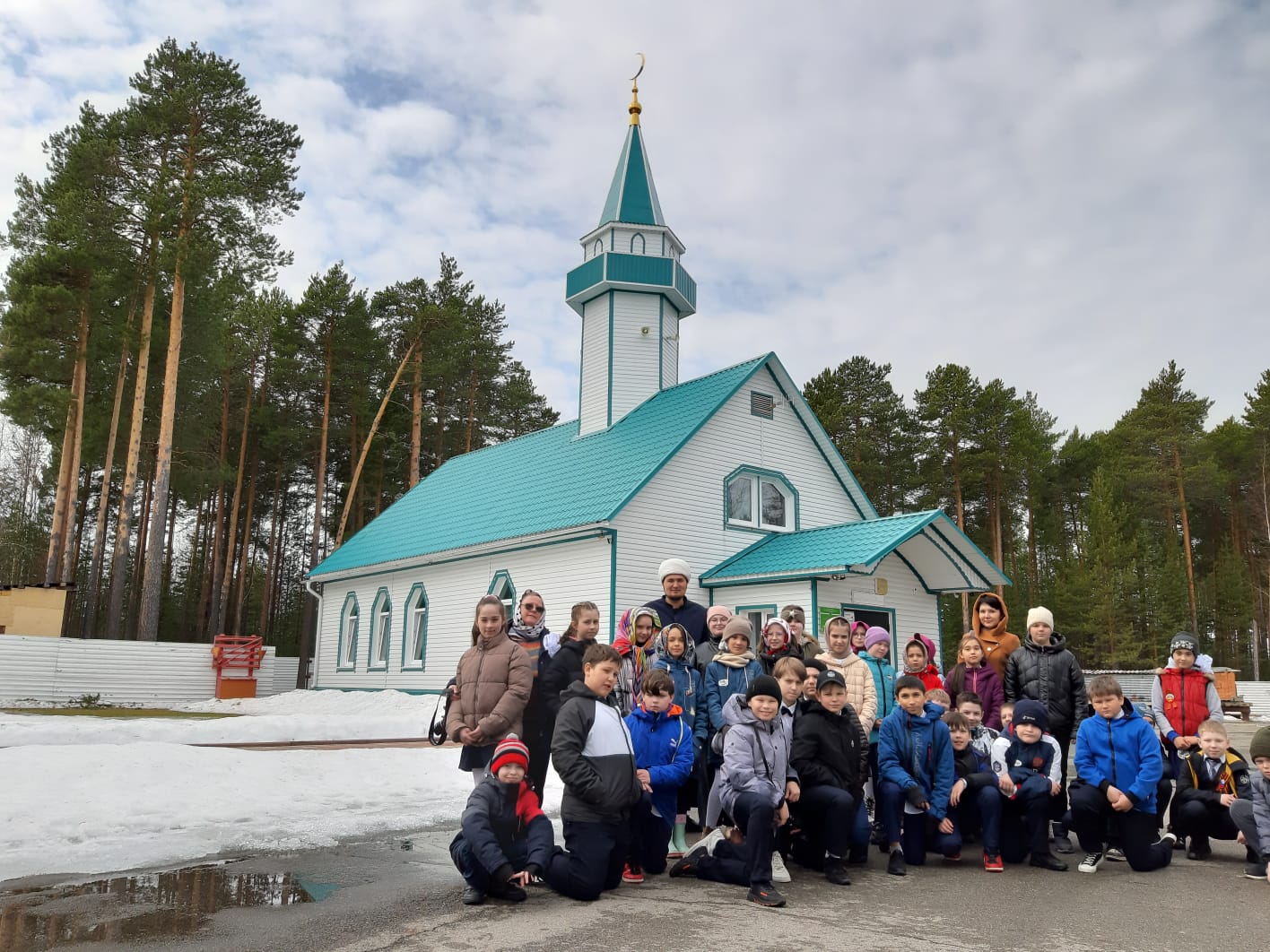 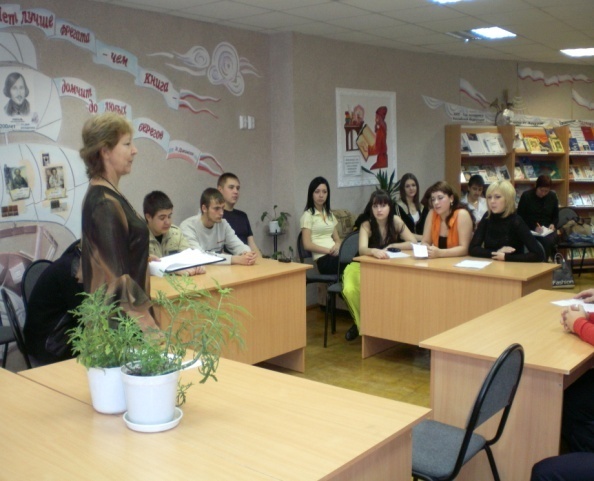 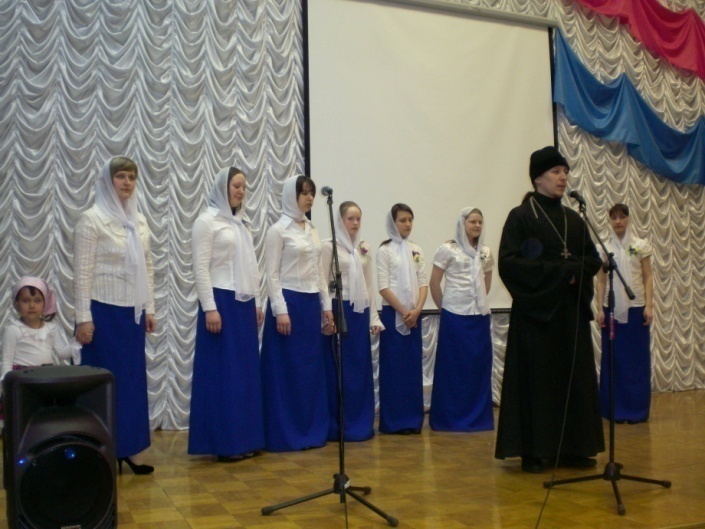 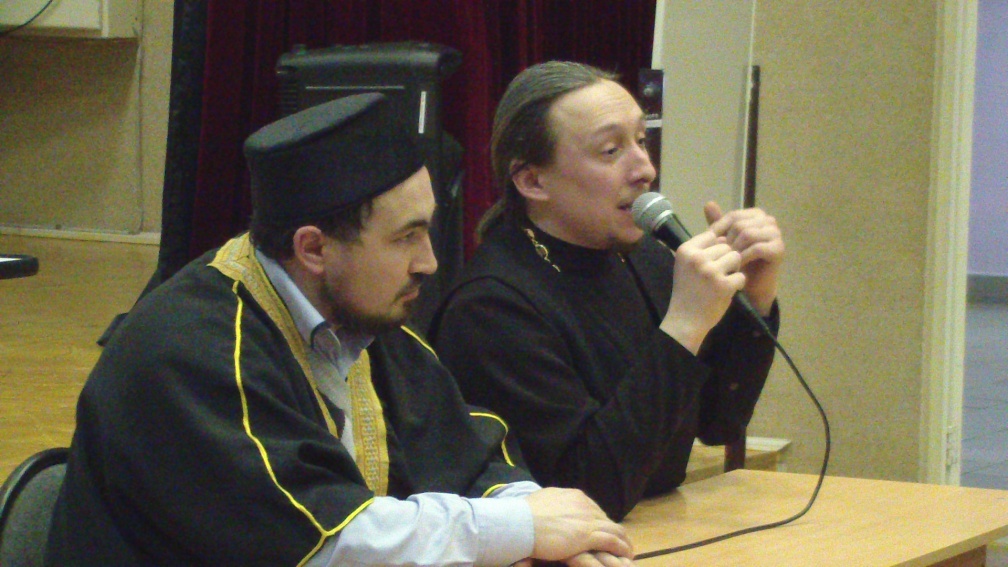 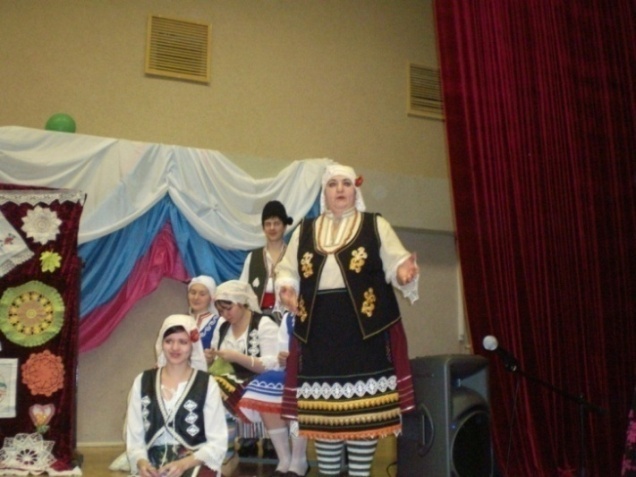 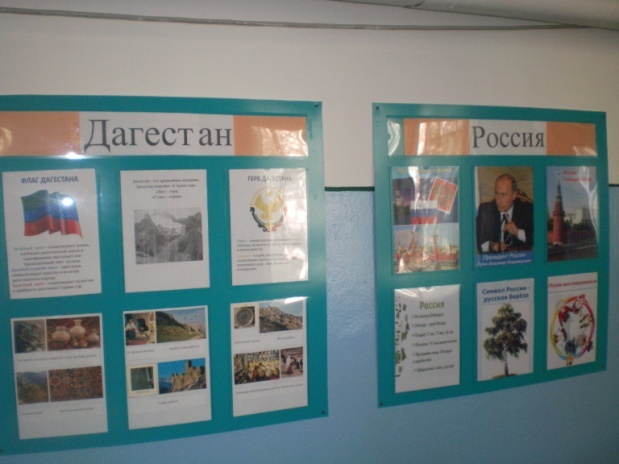 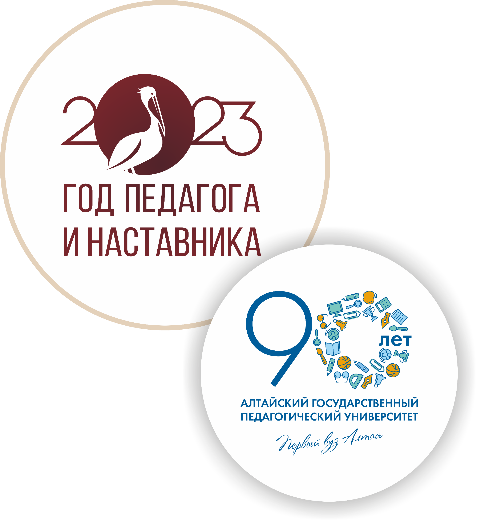 Культурное наследие
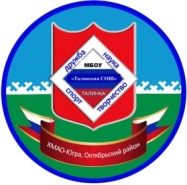 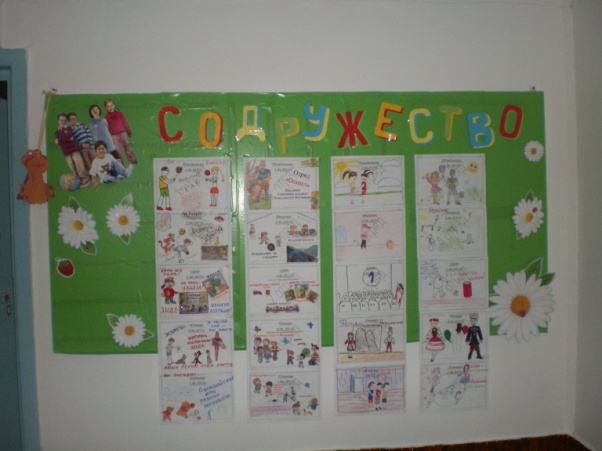 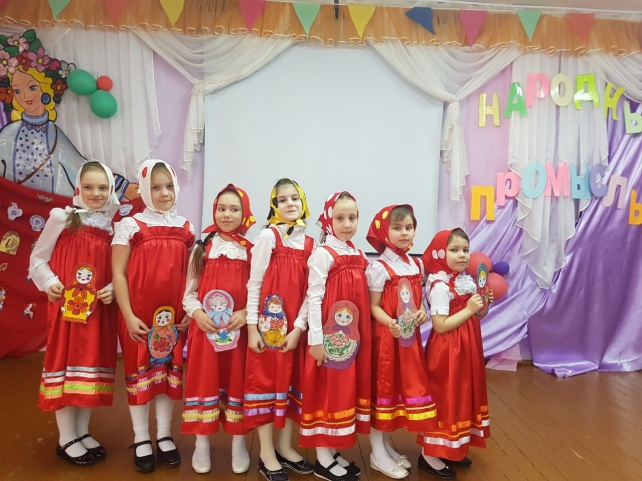 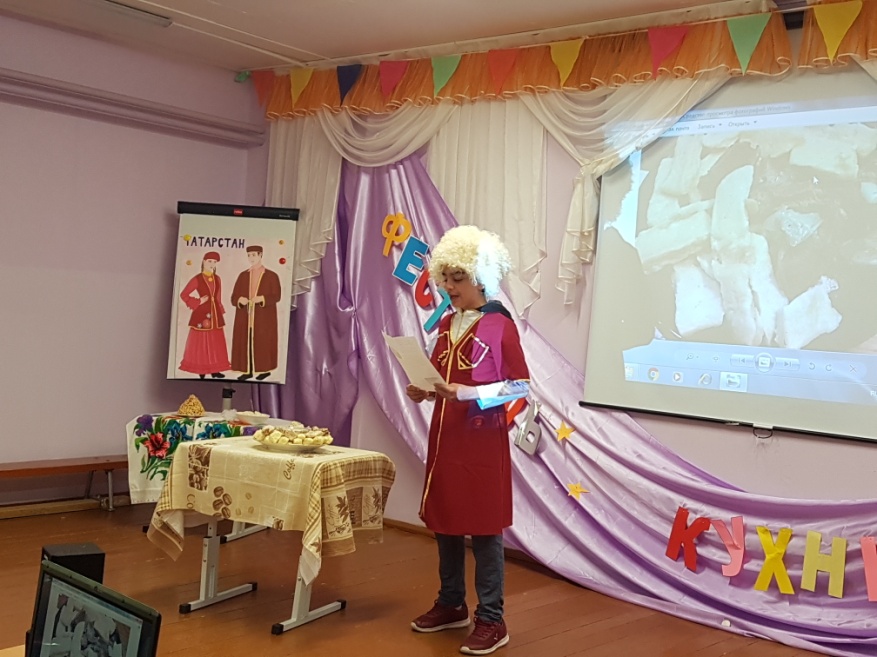 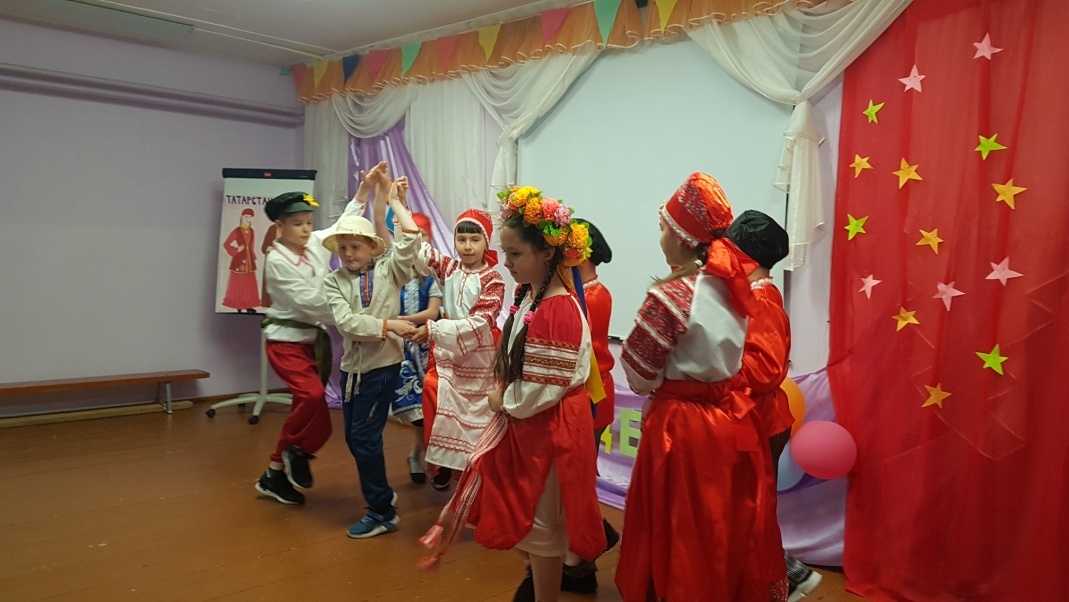 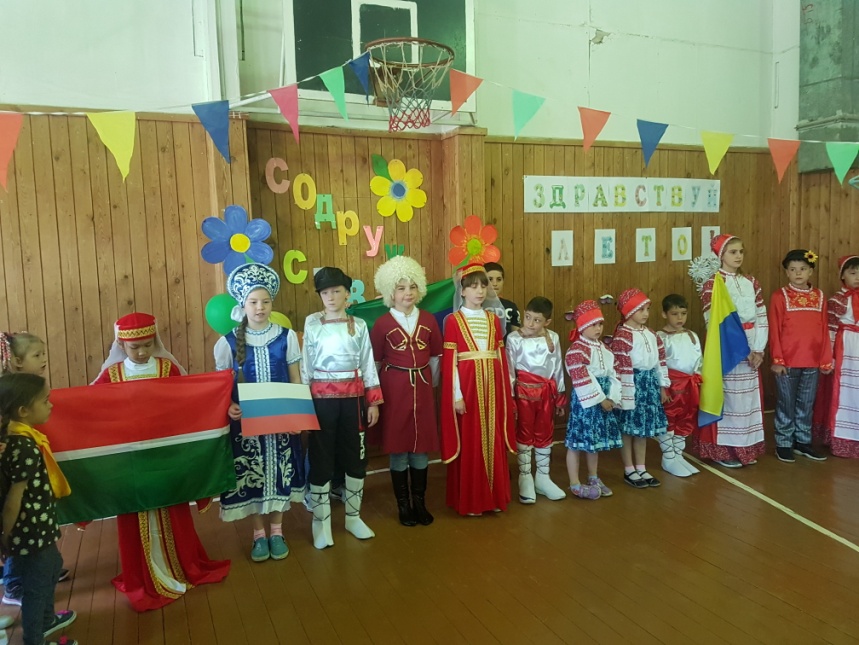 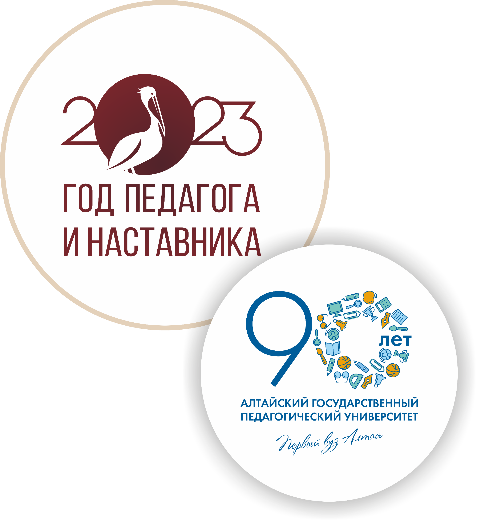 В семье единой
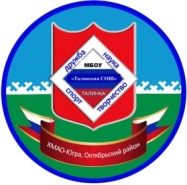 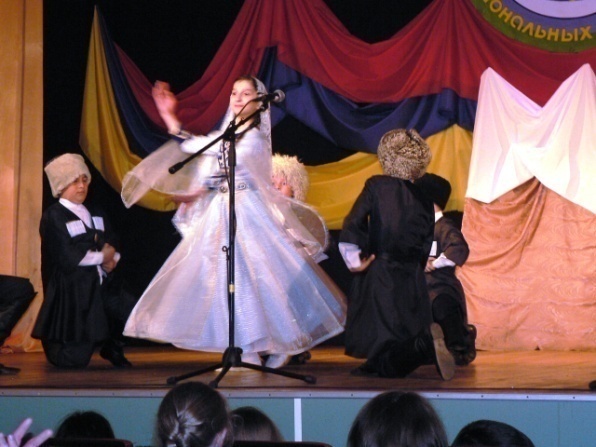 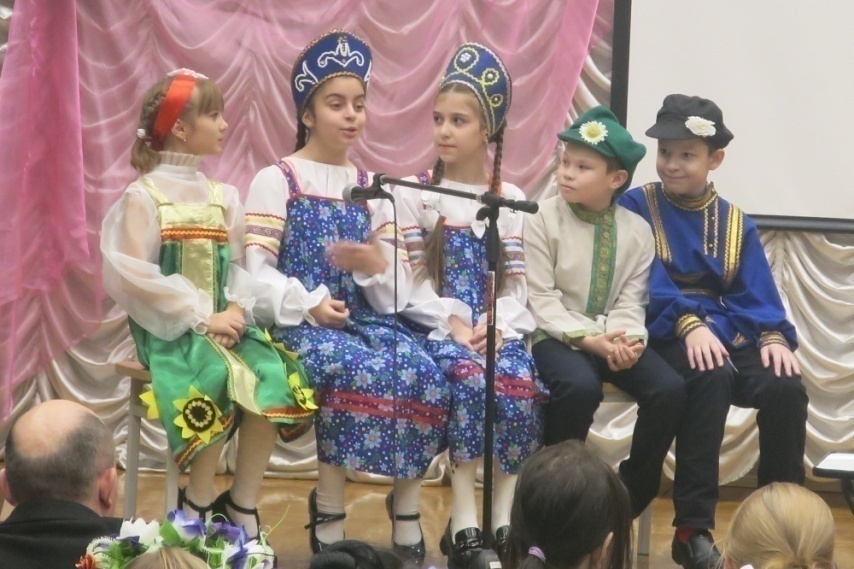 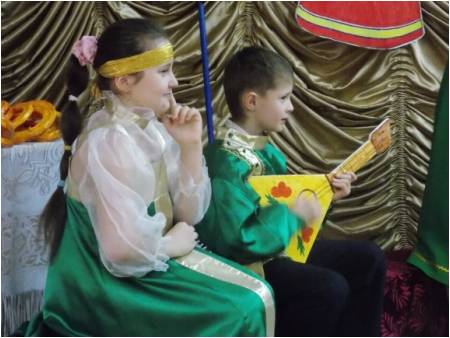 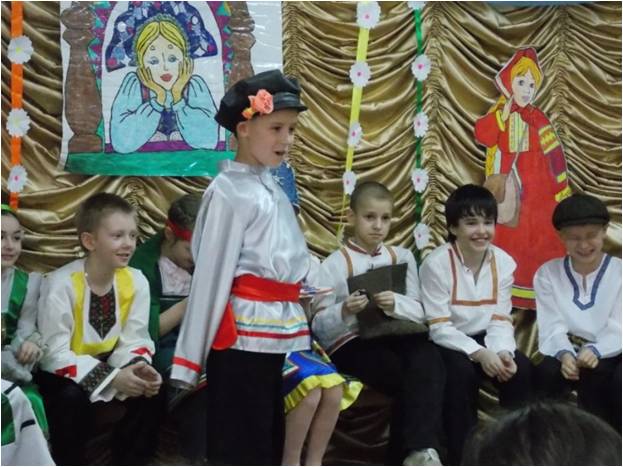 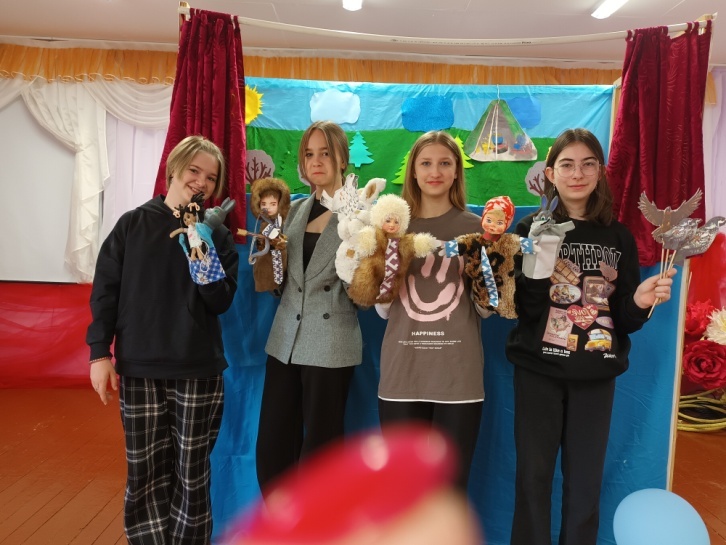 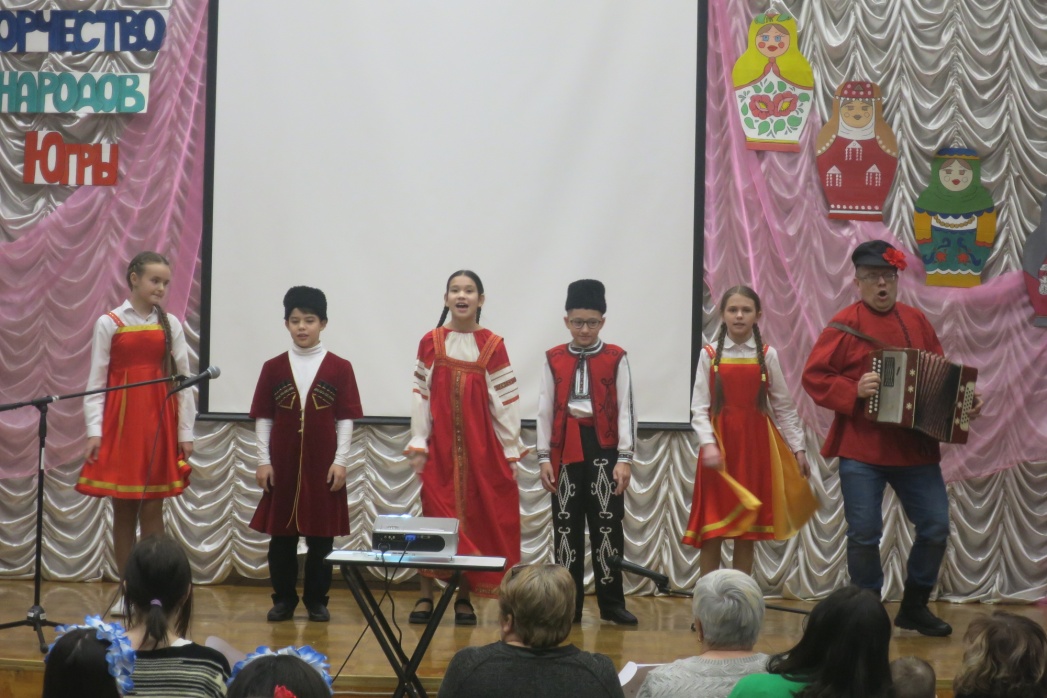 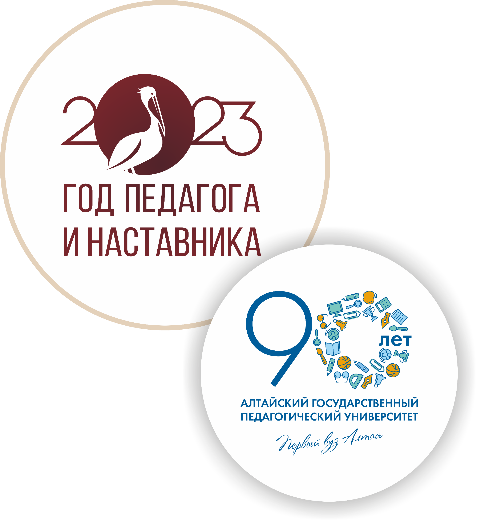 Окружной фестиваль «Изумрудный город»
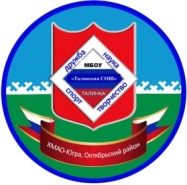 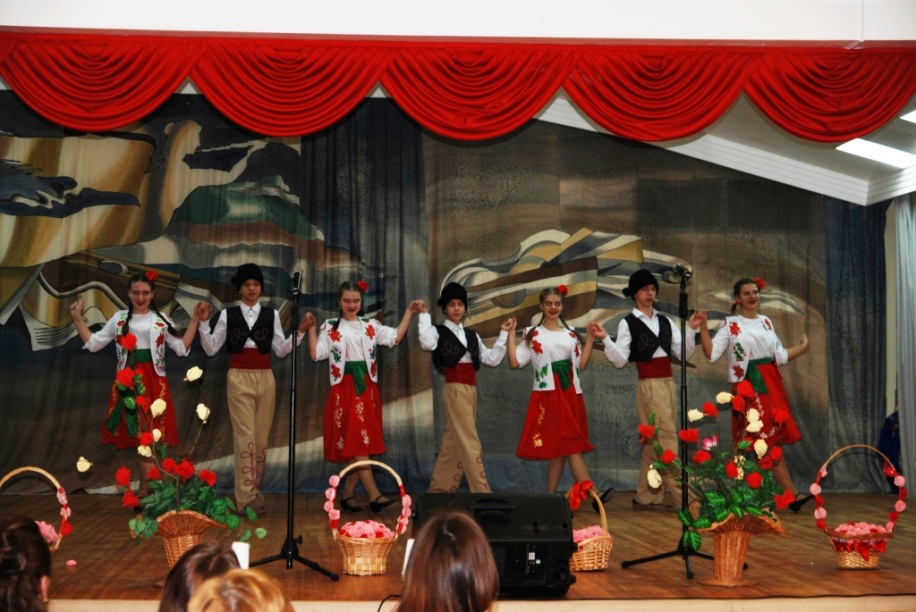 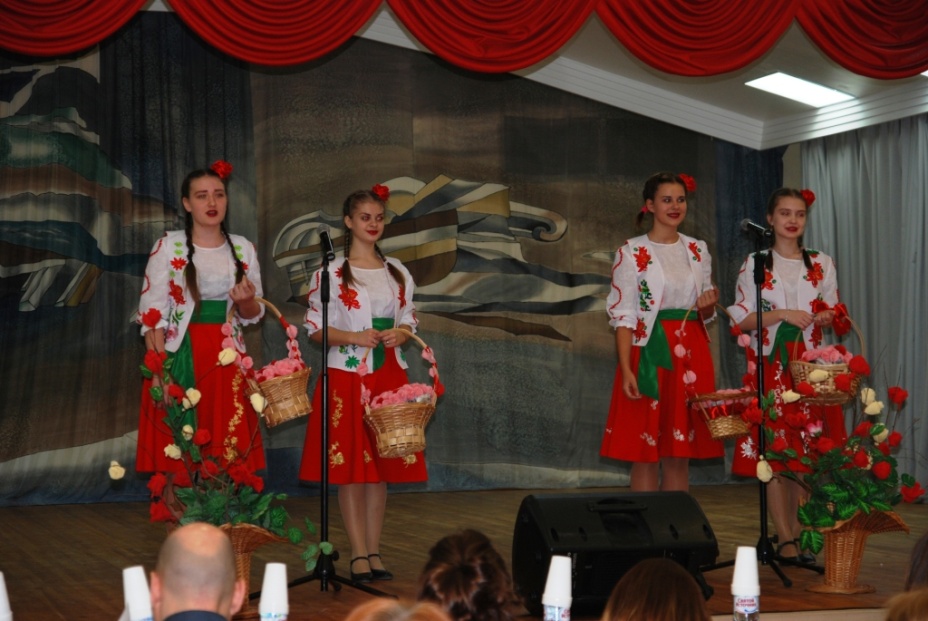 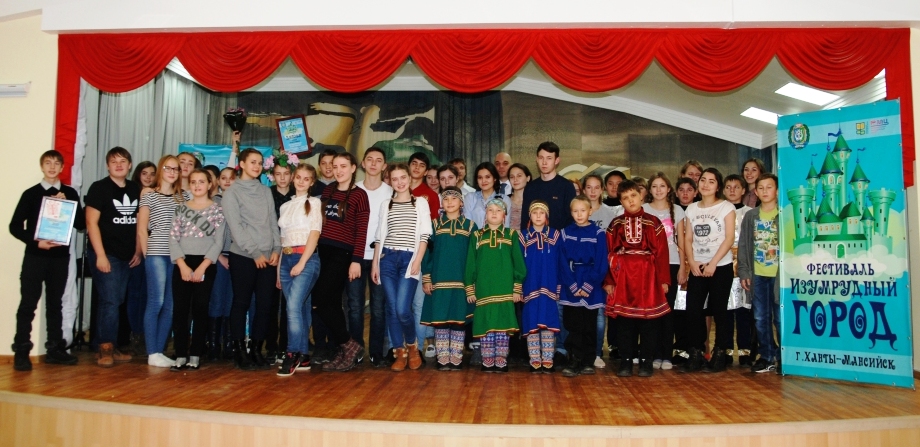 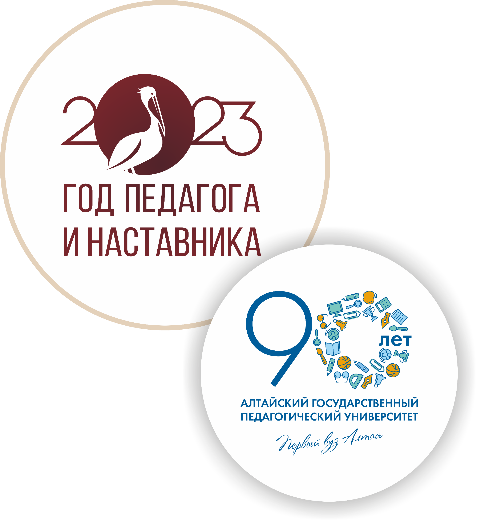 Ожидаемый результат
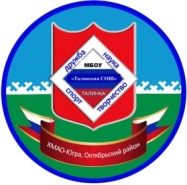 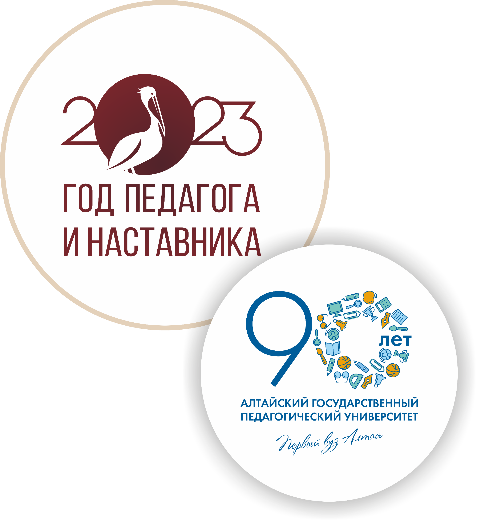 Проект «Только вместе!»
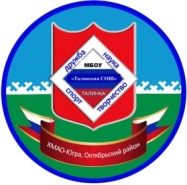 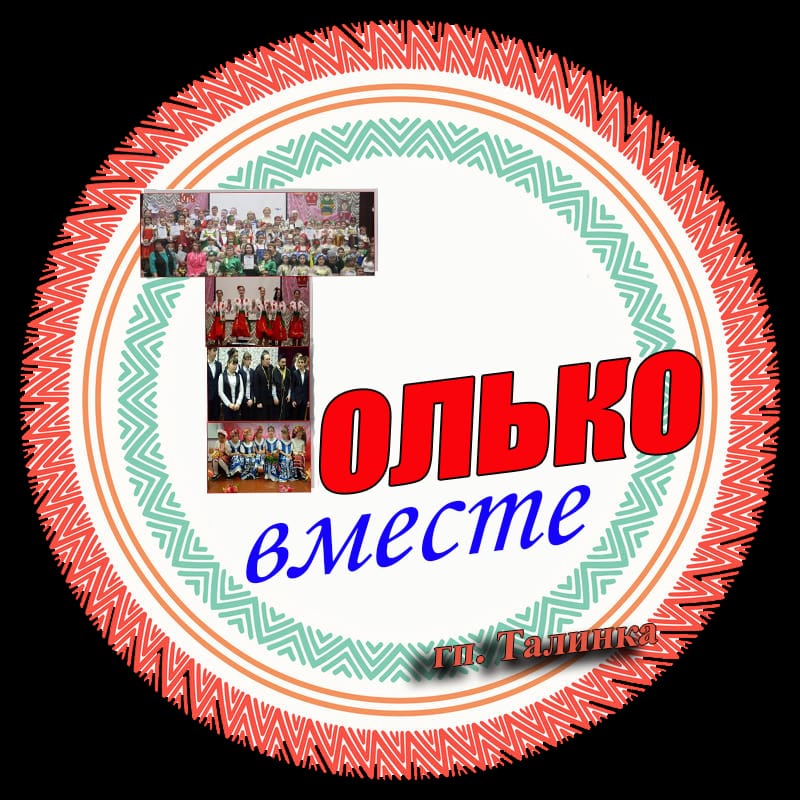 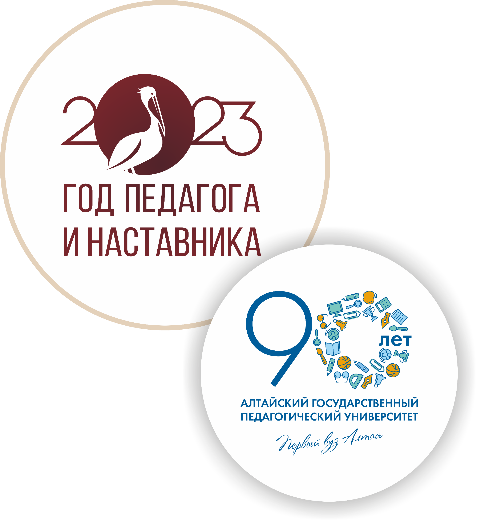 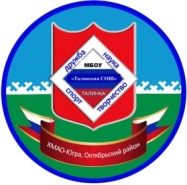 Спасибо за внимание